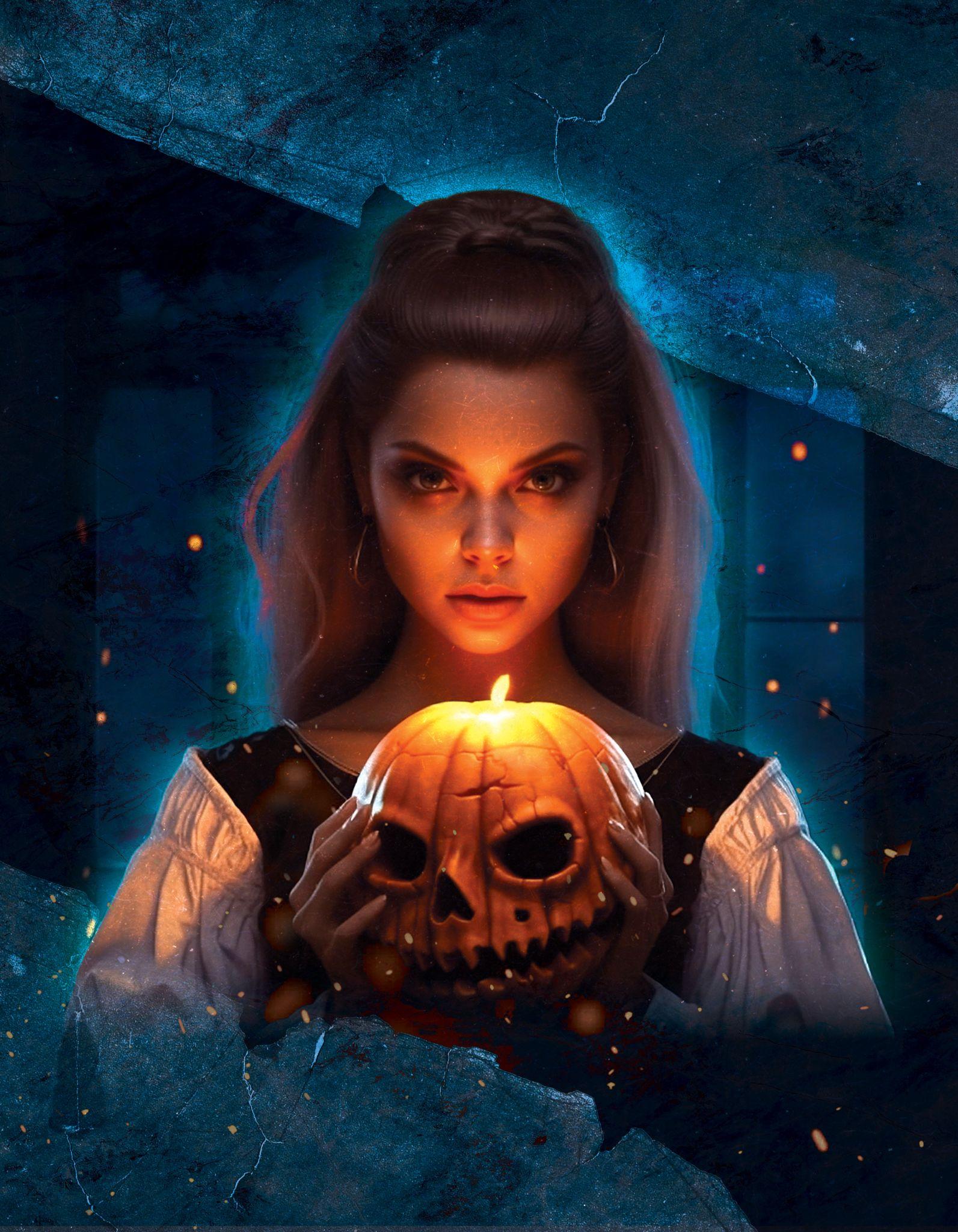 Night Party
HALLOWEEN
31/10
CHRISTIFER BUNNY
DJ FROZEN
ATLANTIDA BAND
AT 9PM
Special  
   Program
Night  full  of  fear
F O R  I N F O R M A T I O N  C A L L  :  + 1 5 4  7 6 9 1  3 5 2 2
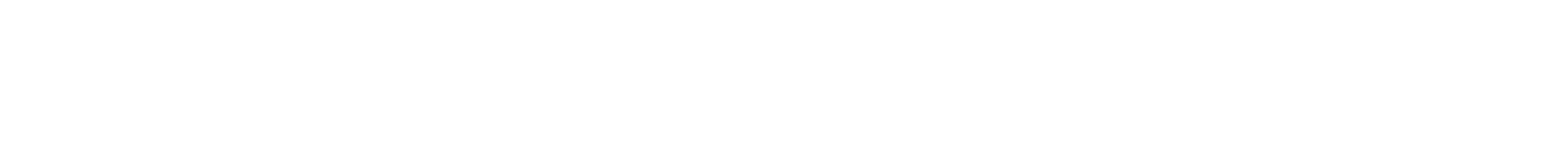 W E B S I T E  :  W W W . G D O C . I O
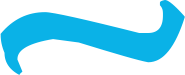 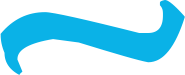 67890 Luisen platz bld, 90 Berlin, Germany
FREE PARKING - FREE DRINKS - HOOKAH - ENTRY $25